Welcome!
Flinn ScientificAdvanced Inquiry Labs for
AP* Physics 1 & 2
Gus Alvarez
*AP is a registered trademark of the College Board, which was
not involved in the production of, and does not endorse, this product.
1
Today’s Workshop
Advanced inquiry labs from Flinn Scientific
Speed of Sound
Torque
Fluid Dynamics
Electromagnetic Induction
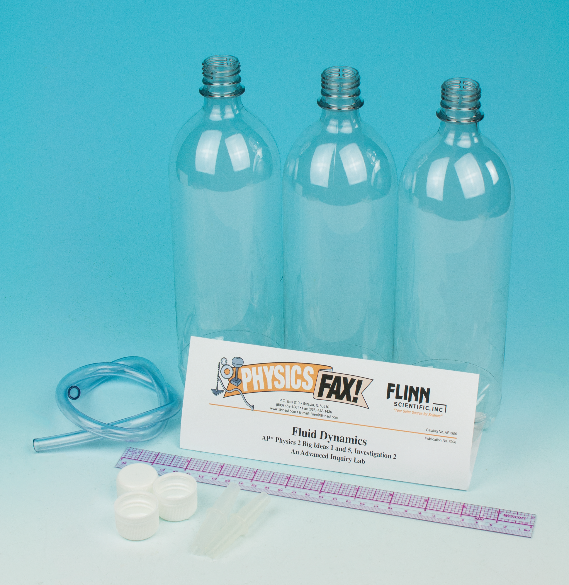 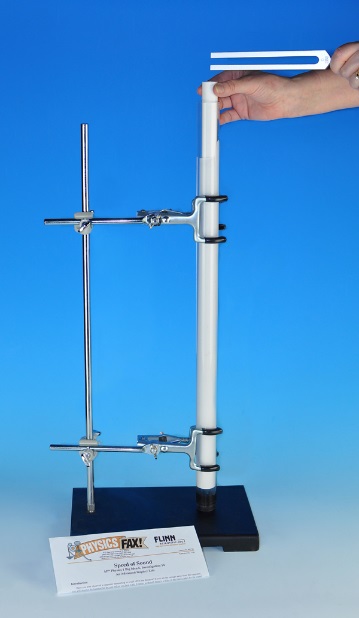 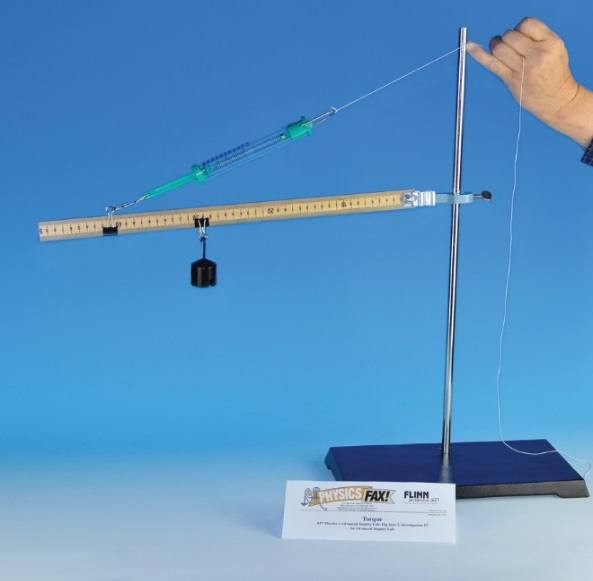 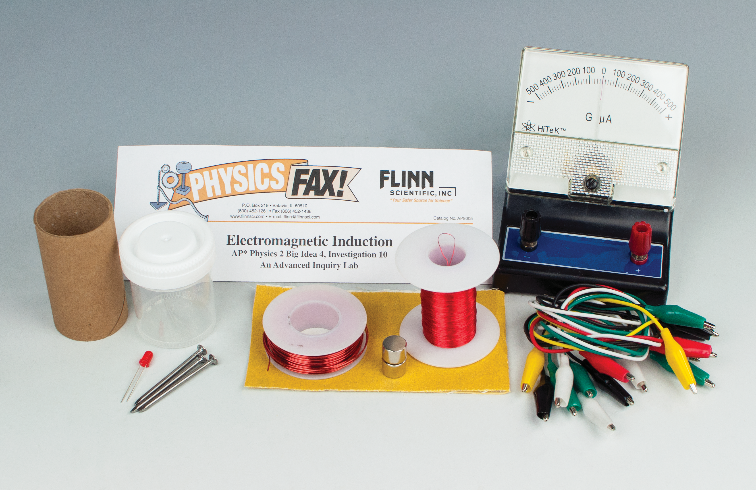 2
Revised AP Physics Curriculum
Seven Big Ideas
Seven Science Practices
Emphasis on Inquiry: “25 percent of the instructional time must be spent in hands-on laboratory work, with an emphasis on inquiry based investigations that provide students with opportunities to apply the science practices.”
3
Flinn’s Advanced Inquiry Labs – AP Physics 1
Hooke’s Law and Simple Harmonic Motion
Torque
Simple Pendulums
Rotational Motion and Angular Momentum
Mechanical Waves
Electrical Circuits
Speed of Sound
Resistance and Resistivity
Measuring g: Exploring Free-Fall
Newton’s Second Law
Graphing Motion
Coefficient of Friction
Uniform Circular Motion
Conservation of Linear Momentum
Conservation of Energy on An Inclined Plane
Conservation of Elastic Potential Energy
4
Flinn’s Advanced Inquiry Labs – AP Physics 2
Archimedes' Principle and Buoyancy
Fluid Dynamics
Boyle’s Law
Thermal Conductivity 
Investigating Electric Charge
Electric Field Mapping 
Capacitance and RC Circuits
Kirchoff’s Rules
A Magnetism Investigation
Electromagnetic Induction
Reflection and Mirrors 
Refraction and Lenses
Diffraction 
The Photoelectric Effect
Modern Topics
5
6
Format for Advanced Inquiry Labs
Background
Experiment Overview
Pre-Lab Questions – safety, principles and calculations, e.g., percent error
Introductory Activity – introduce lab technique, “rough” exp’t to select range, etc.
Guided Inquiry Design and Procedure – inquiry guidance provided by leading questions
AP Physics Review Questions – integrate inquiry, content, and reasoning
Teacher’s Notes
7
Newton’s Second Law
Big Ideas 2 and 3 
Explore the relationships between Force and acceleration and mass and acceleration
Modified Atwood’s machine: a simple rolling cart, washers, table pulley, string, pine board, and a plastic bag
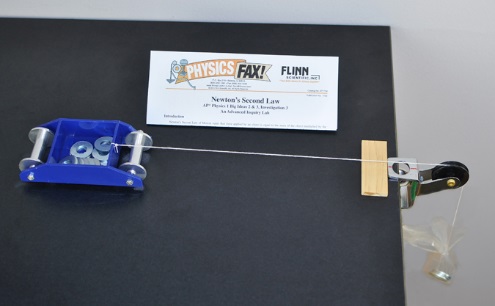 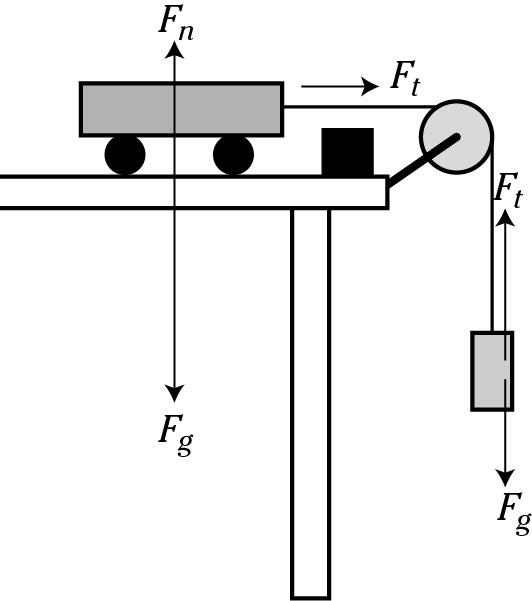 8
Introductory Activity
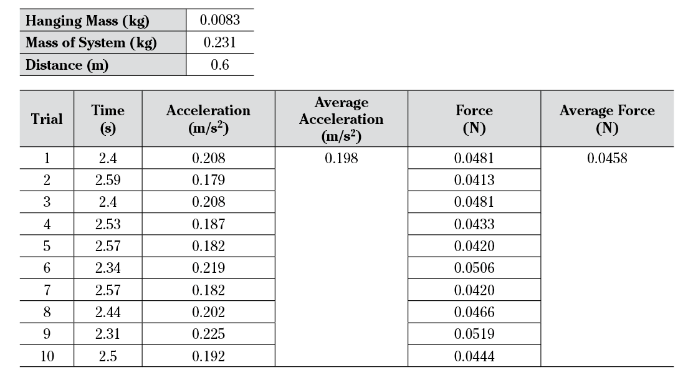 Measure time it takes a cart of prescribed mass to move a prescribed distance
a = 2d/t2              
F = msa
9
Guided Inquiry Procedure
Explore the relationship between Force and Acceleration
Explore the relationship between Acceleration and Mass
	- identify independent and dependent 		  variables
	- identify variables that should be held 		  constant
10
Data and Results
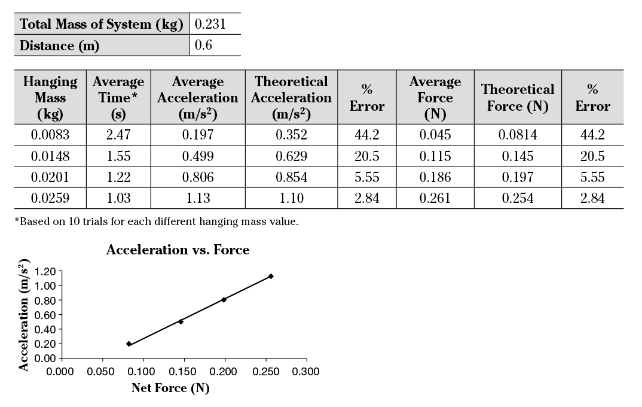 11
Data and Results
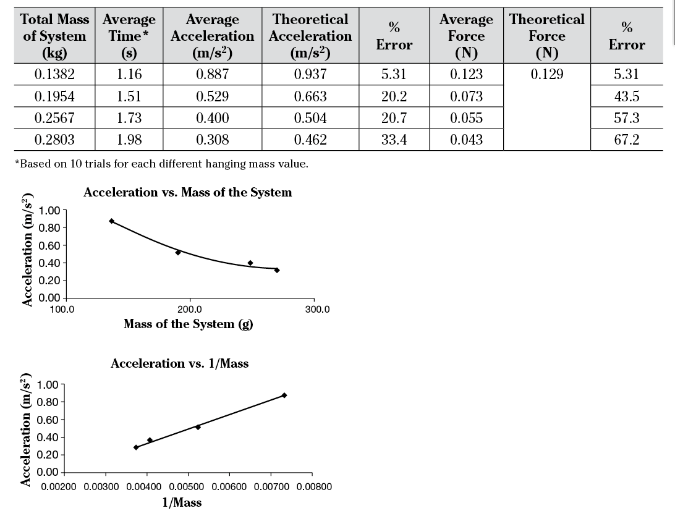 12
Speed of Sound – Advanced Inquiry Lab
Big Idea 6 (Waves), Investigation 14
Investigate methods for measuring the speed of sound in air.
Two techniques
Using echoes
Closed-end air column using tuning forks of known frequencies
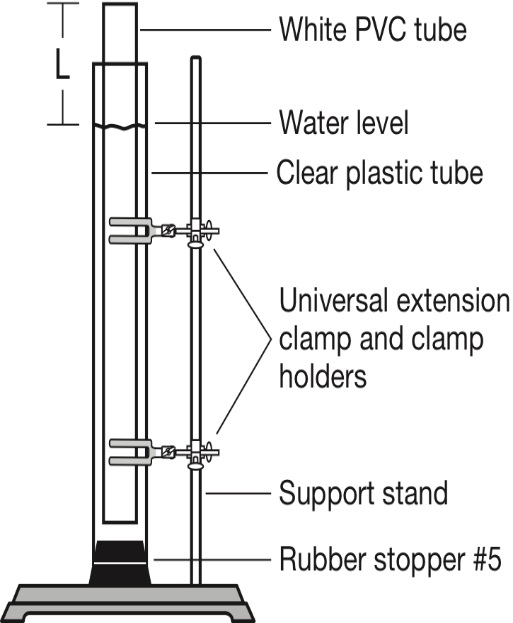 13
Introductory Cooperative Class Activity
Determine the Speed of Sound with Echoes
Distance to
Wall: 45 m

Temperature:
23.5 °C

Calculated speed of sound: 360 m/s
14
Guided-Inquiry Design and Procedure
Consider a tuning fork with a known frequency used to drive a sound wave in a closed tube.  
Explain the relationship of the frequency to the length of the air column and the speed of the sound wave when resonance is achieved.
Describe how the setup pictured might
   be used to create resonance at different
   frequencies and design an experiment to
   measure the speed of sound.
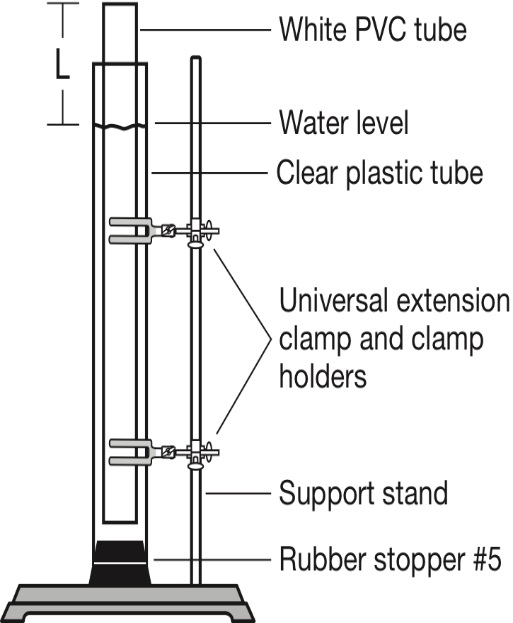 15
Speed of Sound - Analysis and Conclusions
Calculate speed of sound in closed tube.
     Temperature of air in tube: 21.7 °C
16
Since f = 86.073/L and f = v/4L, v = 4(86.073) = 344.3 m/s.
17
Speed of Sound - Analysis and Conclusions
Calculate theoretical speed of sound for air in tube and determine percent error.
                 
331.4 + (0.6 m/s) x 21.7 °C = 344.4 m/s
		   °C 
Percent error = 0.03%
Identify sources of systematic error and random error.
Compare accuracy of two methods of determining the speed of sound in air.
18
Torque – Advanced Inquiry Lab
Big Idea 3
Investigate forces necessary to achieve static equilibrium for various combinations of levers and forces
Design a structurally safe and low-cost method for hanging a sign
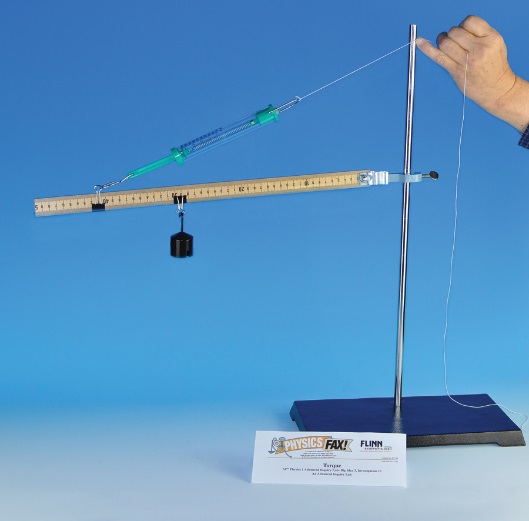 19
Introductory Activity
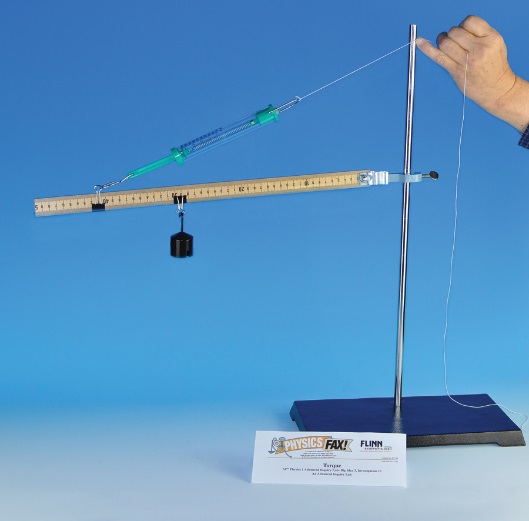 Set up simple form truss, gain familiarity with equipment
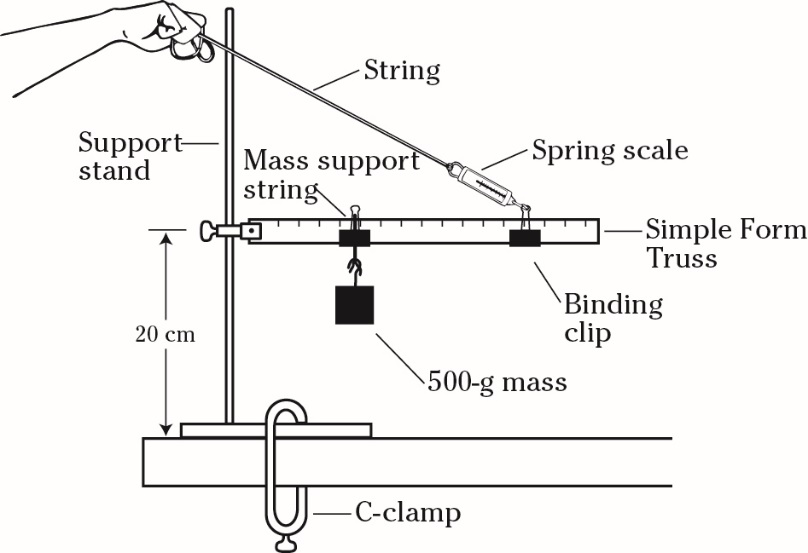 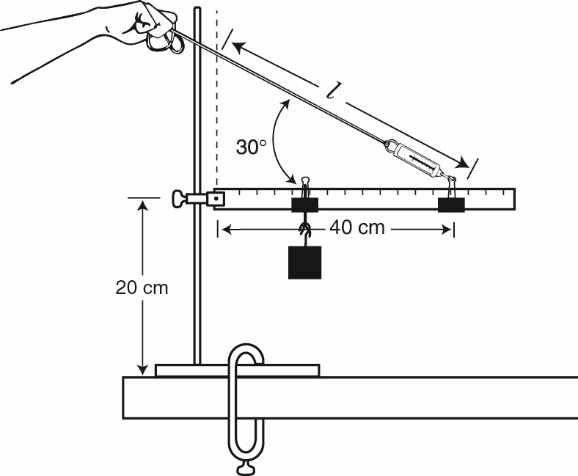 20
Guided Inquiry Activity
Answer leading questions to develop familiarity with equipment and the principles of torque
Devise a procedure to optimize a hanging-sign model at low cost
21
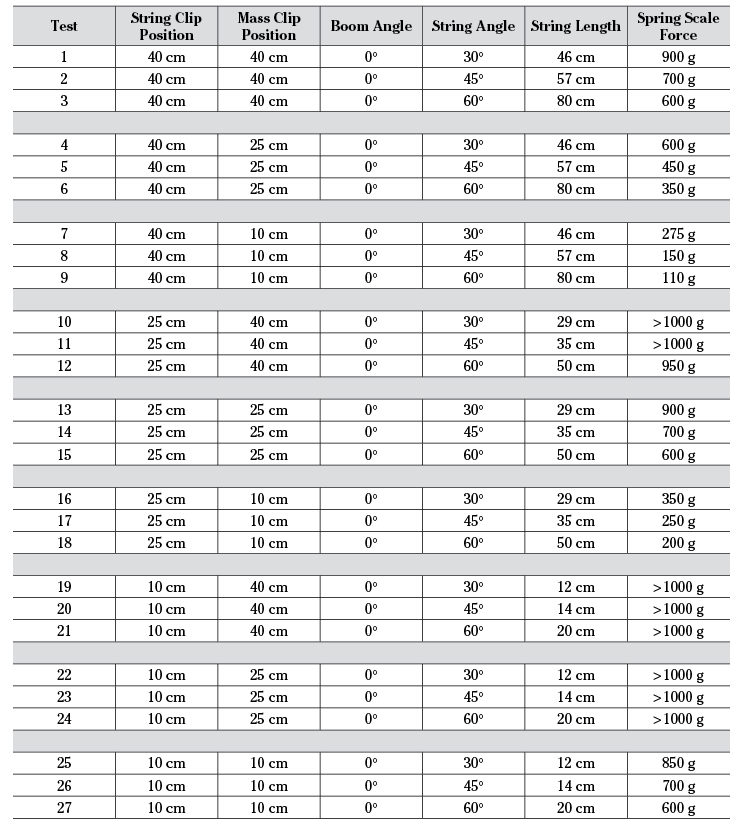 22
Fluid Dynamics – Advanced Inquiry Lab
Big Ideas 1 and 5 – Investigation 2
Determine the continuity equation with a class intro activity
Build upon learned concepts to determine speed of fluid exiting hole at bottom of a container via a student designed procedure.
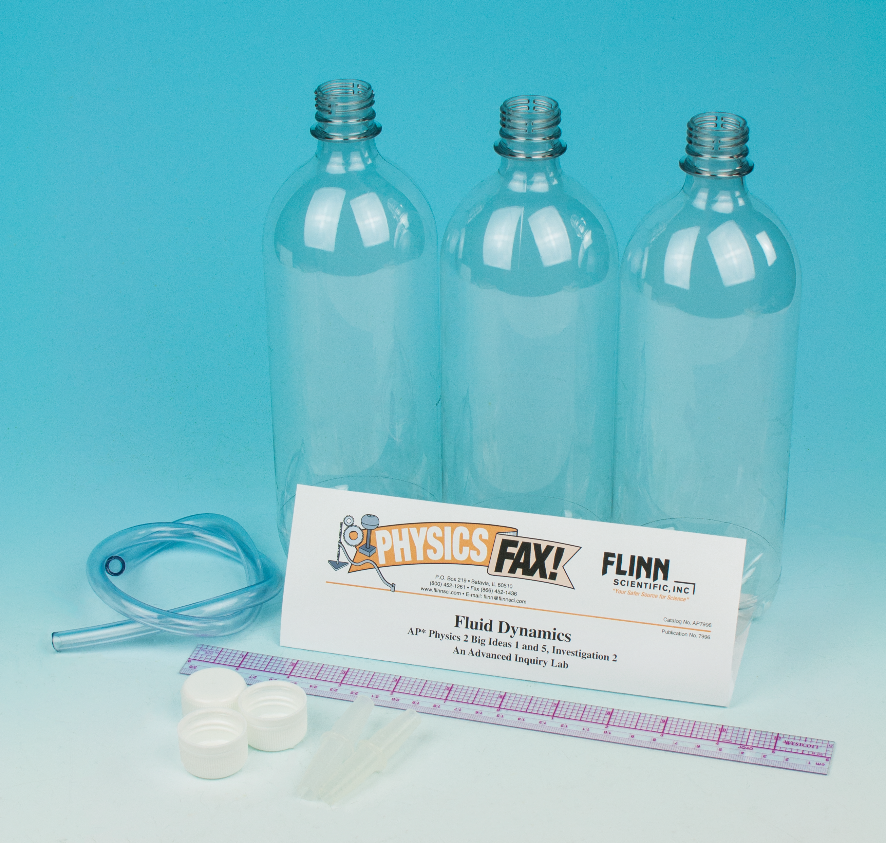 23
Introductory Activity
Cooperative class activity
Designed with the general physics classroom in mind (generally one sink at the most.)
Use sink, rubber tube and tubing connectors of differing cross-sectional areas to determine conservation of mass flow.
Adapt as needed
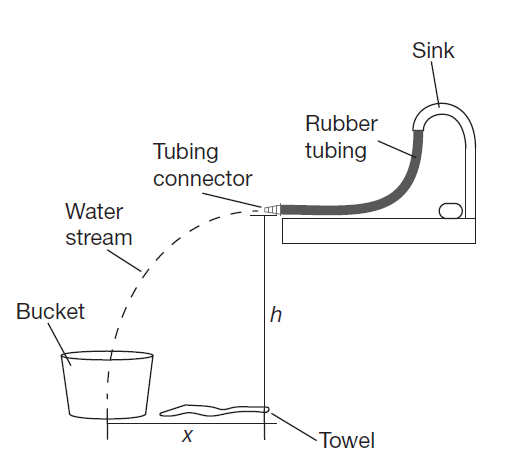 24
Data and Analysis – Introductory ActivityTeacher Notes
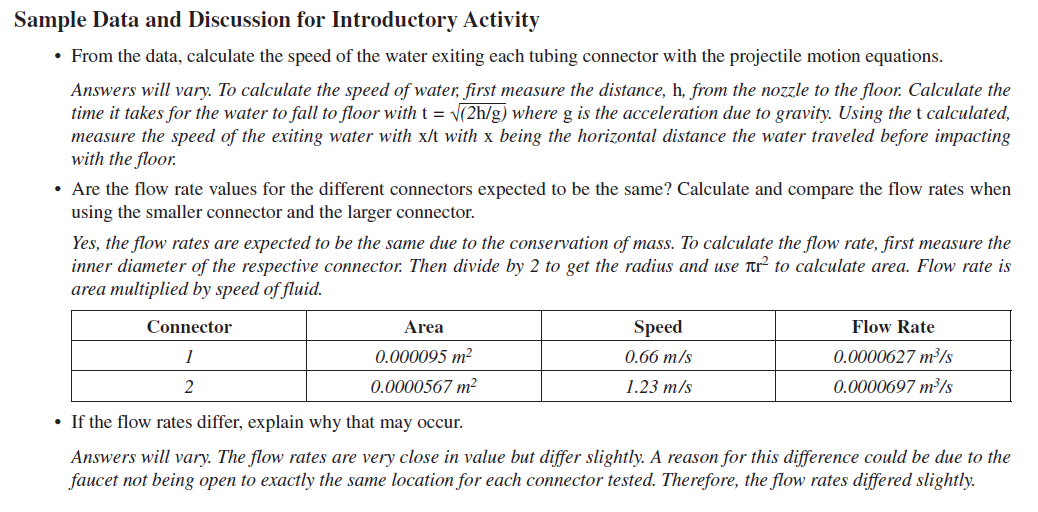 25
Guided Inquiry Activity
Answer guiding questions relating to the apparatus.
Design an experiment that uses the apparatus provided to derive the mathematical relationship between fluid depth and the speed at which the fluid exits the container.
26
Data and Analysis- Guided InquiryTeacher Notes
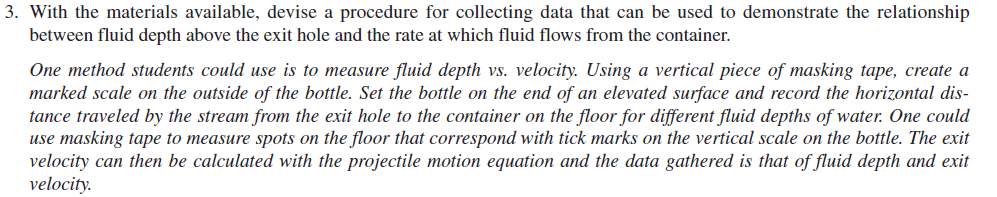 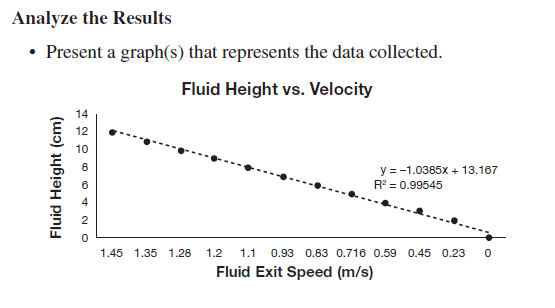 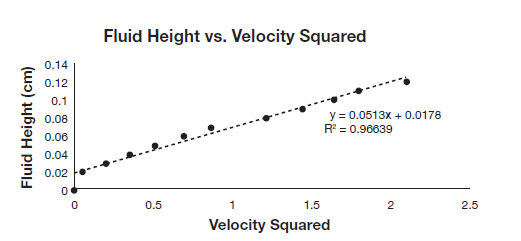 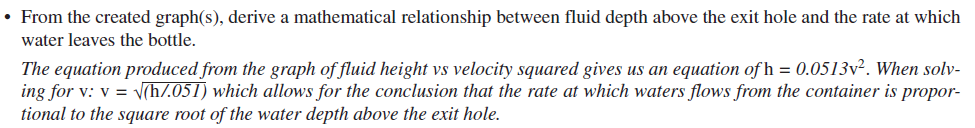 27
Electromagnetic Induction – Advanced Inquiry Lab
Big Idea 4, Investigation 10
Discover electromagnetic induction.
Students are challenged to use newly learned concepts to light an LED with an induced current.
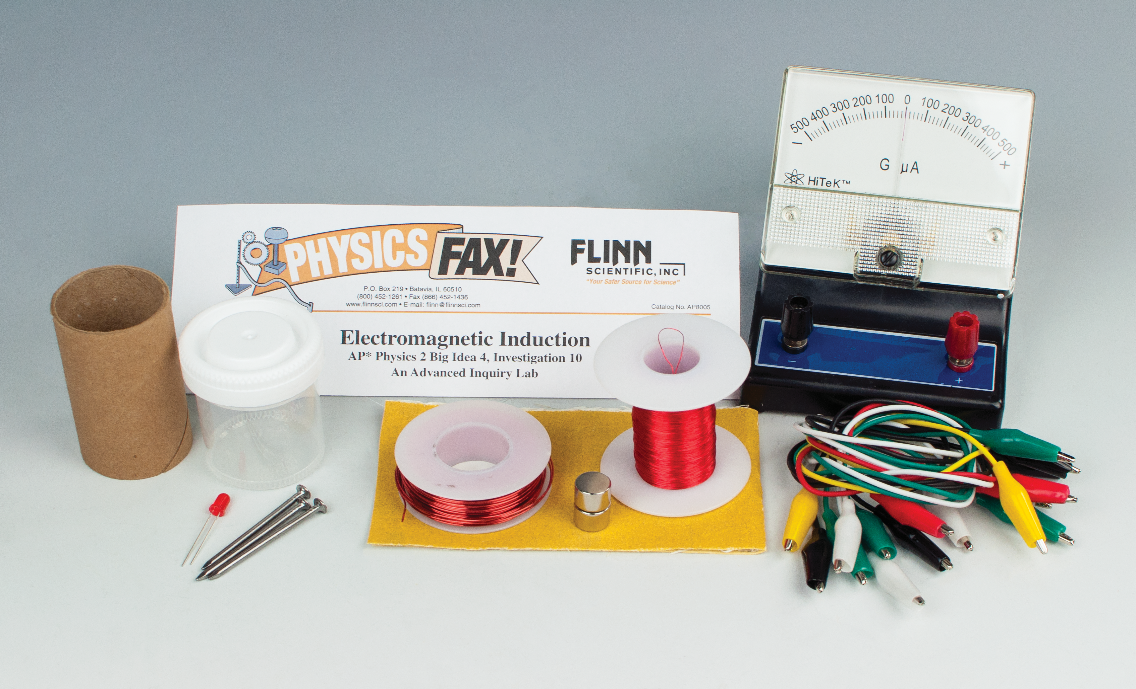 28
Introductory Activity
“Cookie cutter” style to familiarize students with an unfamiliar phenomena: induced currents, field flux and changing flux.
Use two strong neodymium magnets, a coil of wire and galvanometer to observe the effects of changing magnetic flux on a coil.
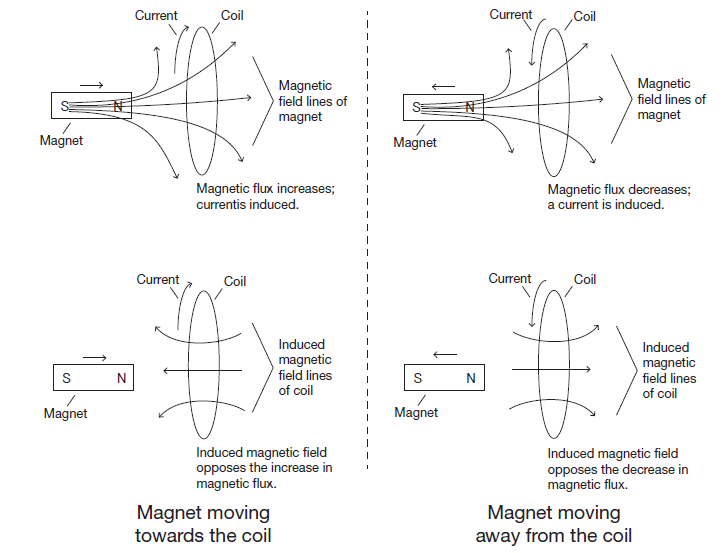 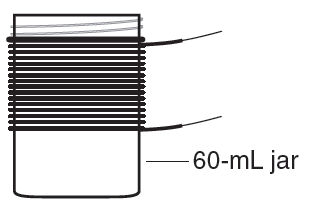 29
Data and Analysis – Introductory ActivityTeacher Notes
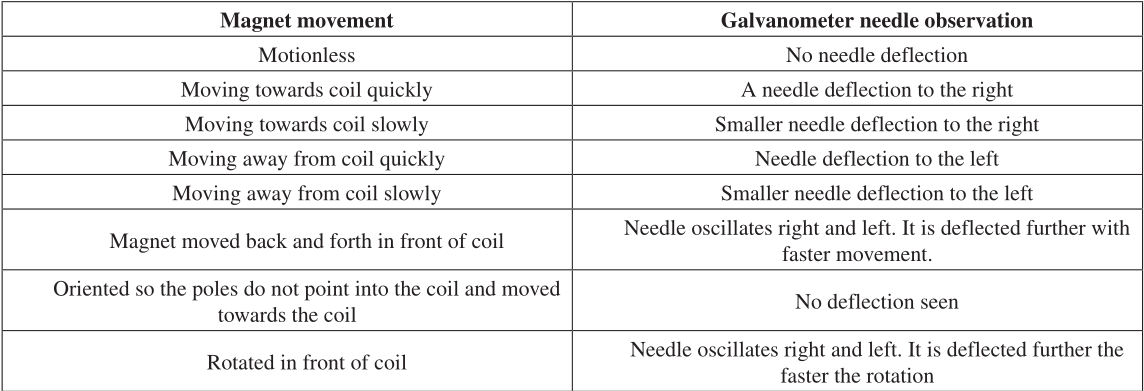 30
Guided Inquiry Activity
As a group, students answer guiding questions to determine the key variables that play a role in electromagnetic induction. 
The group is challenged to use the materials given to light the LED. 
The group must have its experiment design approved by the instructor before proceeding. Levels of guidance may be determined by the instructor.
31
Data and Analysis- Guided InquiryTeacher Notes
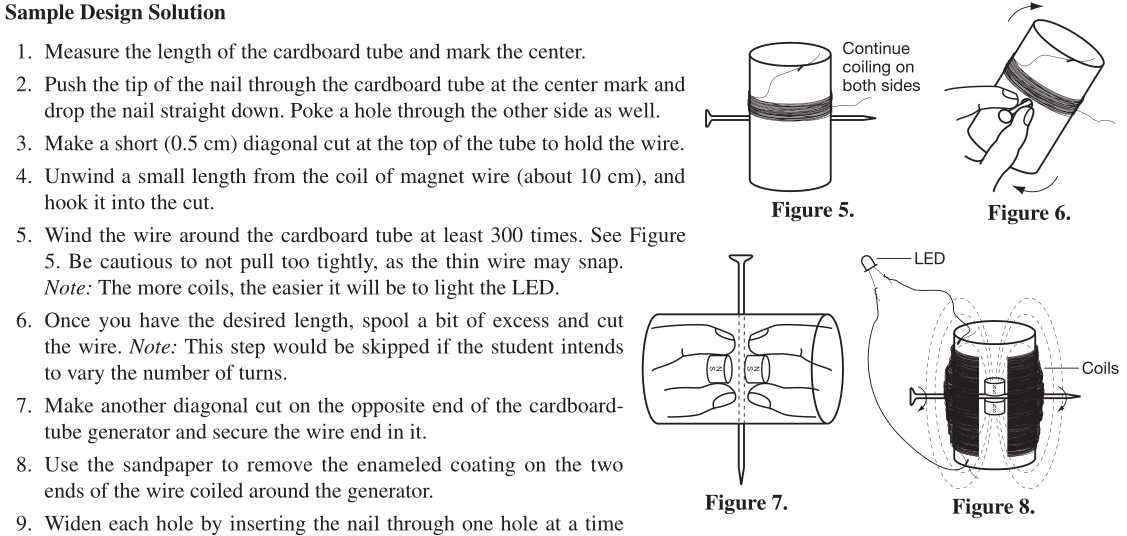 32
Advanced Inquiry Lab Manual
Catalog No. AP7930
Aligned with College Board Curriculum
Purchase separately or with all necessary equipment and supplies
16-Kit bundle: Catalog No. AP7938
Cost effective
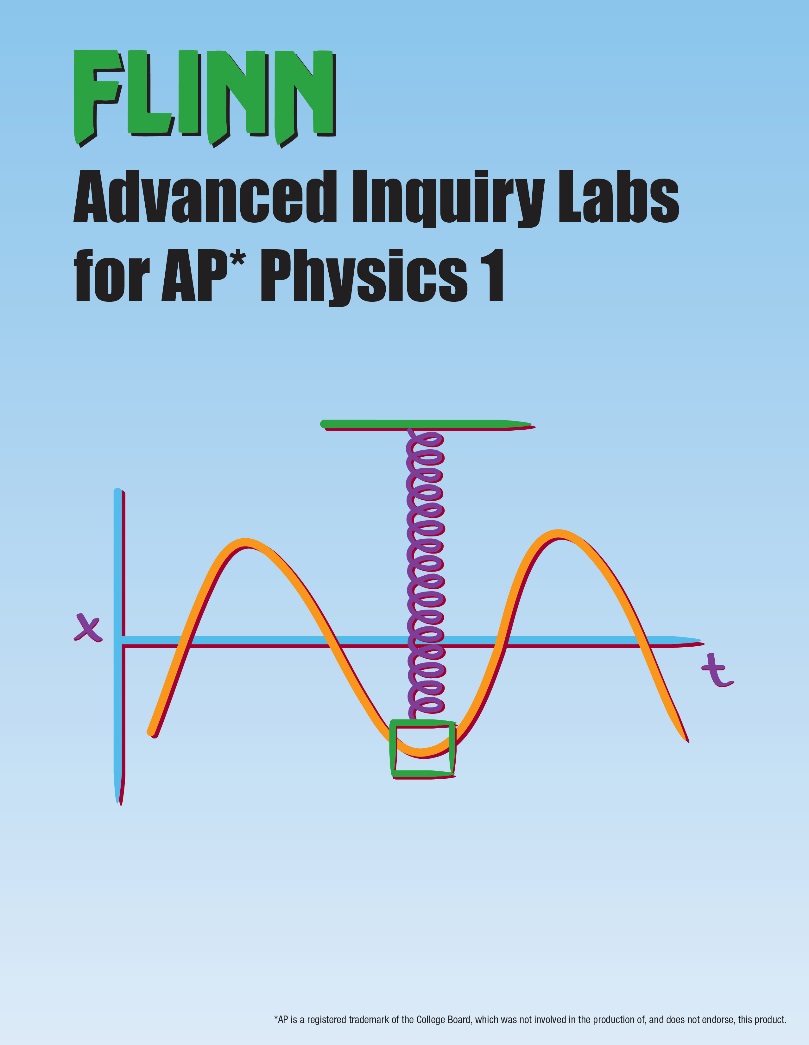 33
Equipment Set
All the lab equipment your students need to conduct Flinn’s 16 AP Physics 1 Labs. Enough equipment for a class of 24 students. (Catalog No. AP7739)
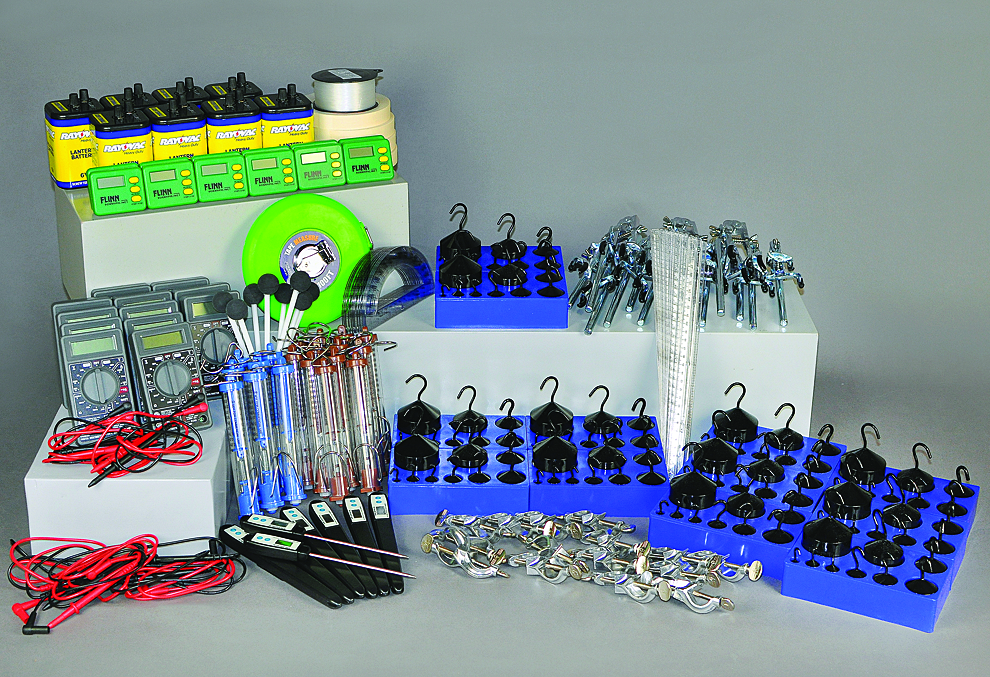 34
Advanced Inquiry Lab Manual
Catalog No. AP8072
Aligned with College Board Curriculum
No equipment bundle
15-Kit bundle: Catalog No.AP8012
Cost effective
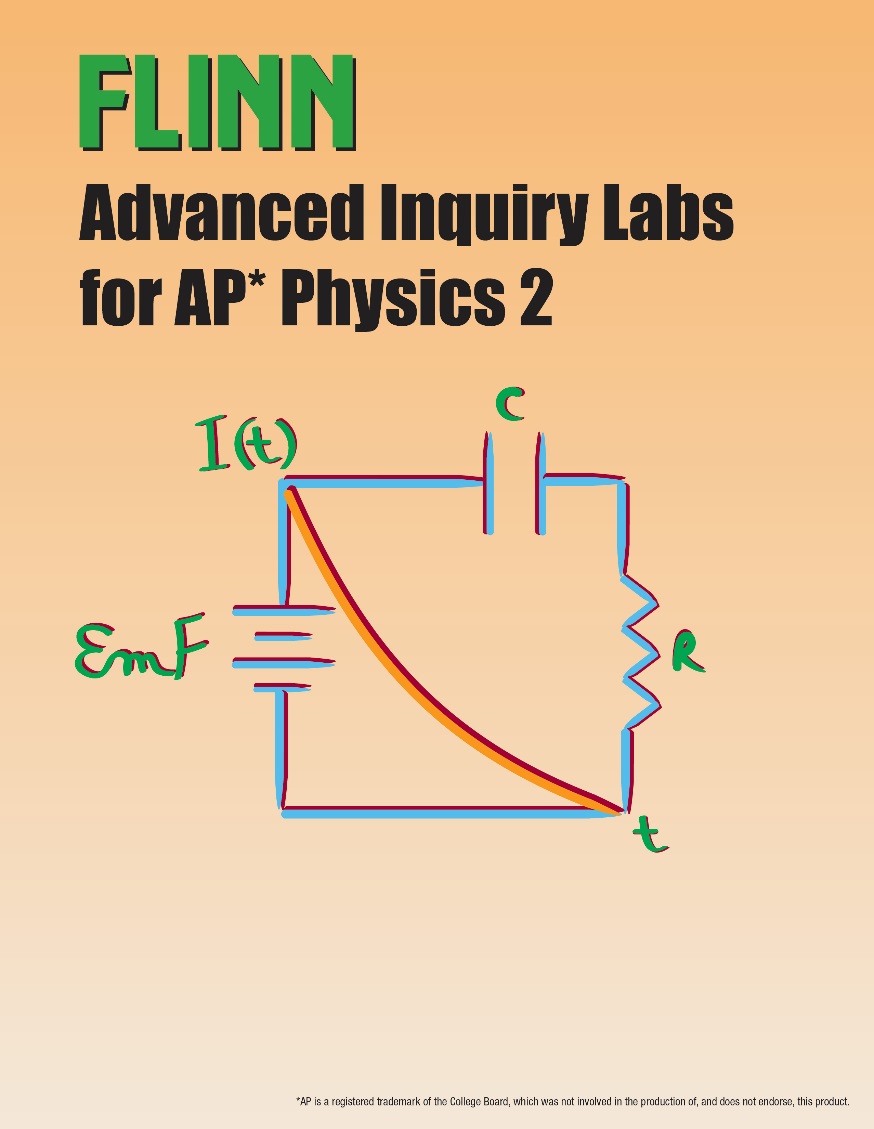 35
Science Practices
• Use representations and models to communicate scientific phenomena and solve scientific problems 
• Use mathematics appropriately
• Engage in scientific questioning to extend thinking or to guide investigations within the context of the AP course
• Plan and implement data collection strategies in relation to a particular scientific question
• Perform data analysis and evaluation of evidence 
• Work with scientific explanations and theories
• Connect and relate knowledge across various scales, concepts, and representations in and across domains.
36
Big Ideas
Objects and systems have properties such as mass and charge. Systems may have internal structure. 
Fields existing in space can be used to explain interactions. 
The interactions of an object with other objects can be described by forces.
Interactions between systems can result in changes in those systems. 
Changes that occur as a result of interactions are constrained by conservation laws. 
Waves can transfer energy and momentum from one location to another without the permanent transfer of mass and serve as a mathematical model for the description of other phenomena.
The mathematics of probability can be used to describe the behavior of complex systems and to interpret the behavior of quantum mechanical systems
37